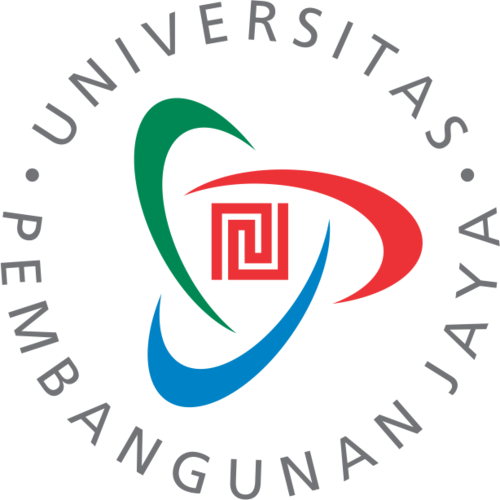 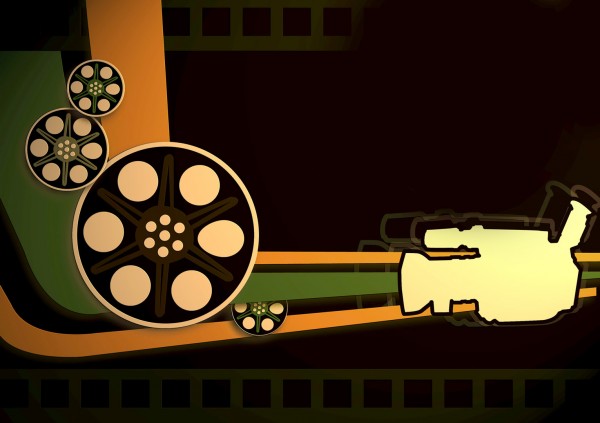 MEDIA AUDIO VISUAL
© syaifulhalim
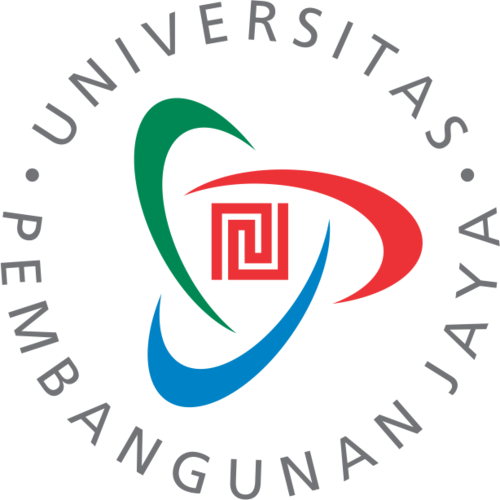 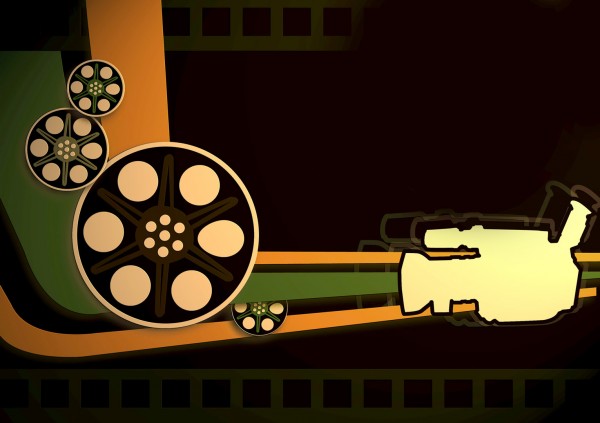 Kamera Analog dan Kamera Digital
© syaifulhalim
TUJUAN PERKULIAHAN
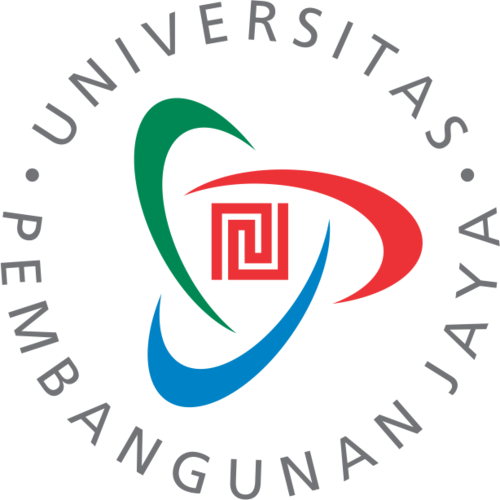 memahami perkembangan teknologi industri penyiaran
memahami pola kegiatan di lingkungan industri penyiaran
memahami teori dan praktik tata fotografi elektronika untuk televisi, baik secara single-cam atau multy-cam
memahami faktor-faktor pendukung dalam kegiatan tata fotografi elektronika untuk televisi, baik secara taping atau live
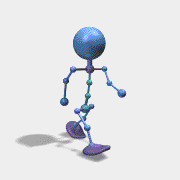 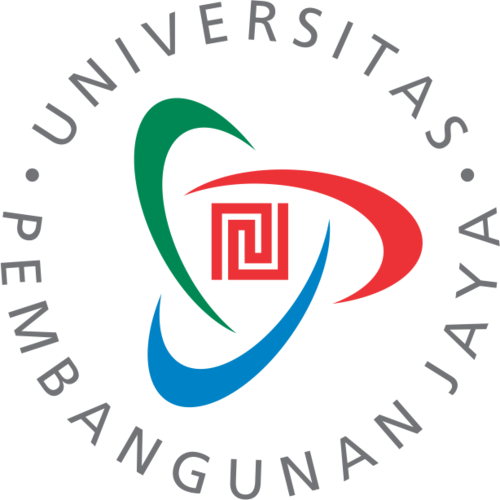 Bicara  tentang  kamera  tidak  akan habisnya bahkan tidak ada puasnya, beberapa   teknologi   disajikan   oleh
para produsen
kamera
untuk
dengan
merekam
teknologi gambar
super
dengan	kecepatan	tinggi
untuk merekam sebuah moment
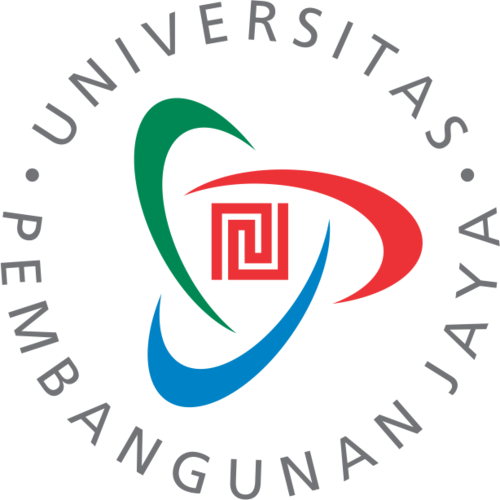 “10.000	foto pertamamu adalah yang terburuk,”  kata Henry Cartier Brensson.
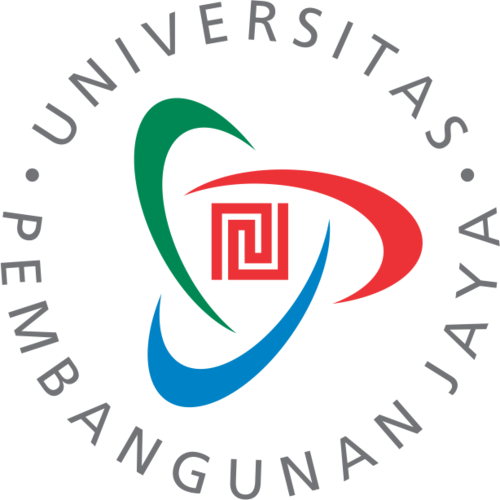 Fungsi Kamera Analog
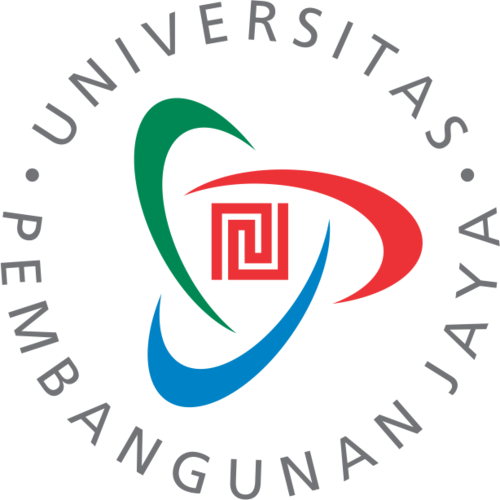 Cermin  pantul  (hinged  mirror)  adalah  sebuah  cermin  yang  berfungsi  memantulkan cahaya  yang  masuk  ke  arah  prisma  penta  yang  berada  di  atasnya,  dan  selanjutnya diteruskan  ke  jendela  bidik  sehingga  bayangan/  pantulan  gambar  yang  terlihat  oleh fotografer akan sama dengan gambar yang terbentuk di film.
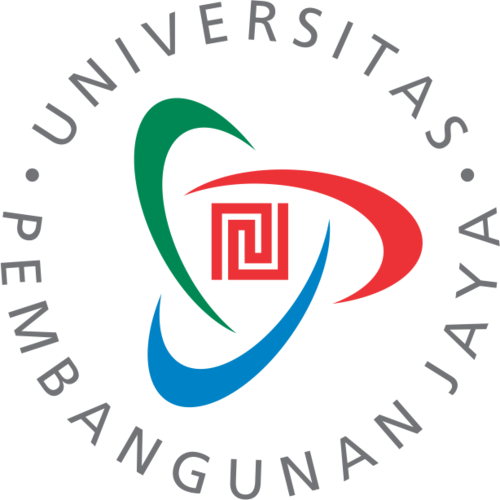 Fungsi Kamera DSLR
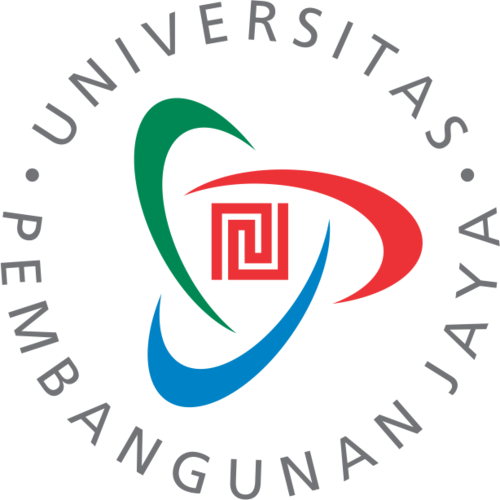 Fungsi Lensa
REFERENSI
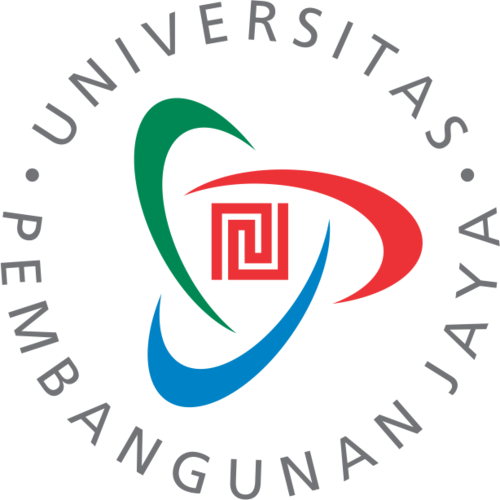 Millerson, Gerald. 2003. Video Camera Technique. Oxford: Focal Press. 
Ward, Peter. 2003. Digital Video Camerawork. Oxford: Focal Press.
Musbuburger, Robert B. 2003. Single-Camera Video Production. Oxford: Focal Press.
 Simon, Steve. 2013. The Passionate Photographer.  Jakarta: PT Elex Media Komputindo.
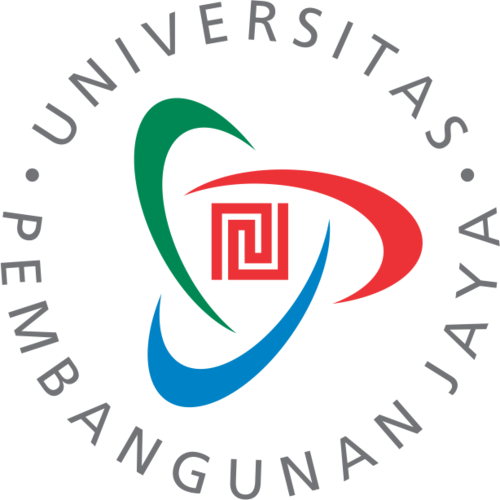 Terima Kasihdrs. syaiful HALIM, M.I.Kom